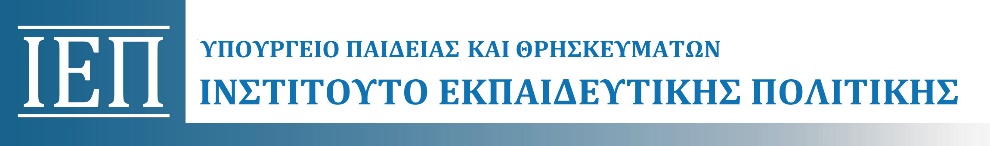 «Επιμόρφωση σε πρακτικές υποστήριξης των μαθητών και των μαθητριών στο πλαίσιο της Διαφοροποιημένης Διδασκαλίας (ΔΔ)»
Στο πλαίσιο του ΕΠ «Ανάπτυξη Ανθρώπινου Δυναμικού, Εκπαίδευση και Διά Βίου Μάθηση» 2014-2020

Αναστασία Βυθούλκα, αποσπασμένη εκπαιδευτικός ΠΕ70, μέλος Μονάδας Ειδικής και Συμπεριληπτικής Εκπαίδευσης, ΙΕΠ
Αξιοποίηση του επιμορφωτικού υλικού για την Διαφοροποίηση σε μαθητές πρόσφυγες της κ. Δέσποινας Παπαδοπούλου, καθηγήτρια Γλωσσολογίας, ΑΠΘ, ειδική εμπειρογνώμονας του ΙΕΠ
1η ενότητα: Η διγλωσσία/πολυγλωσσία και η δίγλωσση/ πολύγλωσση ανάπτυξη
Η διγλωσσία/πολυγλωσσία είναι ένα σύνθετο φαινόμενο που διαμορφώνεται από μια σειρά παραμέτρων. Το δίγλωσσο/πολύγλωσσο άτομο έχει αναπτύξει ικανοποιητικά την επικοινωνιακή του ικανότητα σε δύο ή περισσότερες γλώσσες ώστε να μπορεί να  ανταπεξέλθει στην καθημερινή του ζωή και είναι ένας ικανός και ιδιαίτερος ομιλητής-ακροατής. 
Η διγλωσσία/πολυγλωσσία του δεν θεωρείται ως άθροισμα δύο διακριτών ικανοτήτων ούτε το άτομο ως ένας μη ολοκληρωμένος μονόγλωσσος. 
Οι δίγλωσσοι/ πολύγλωσσοι ομιλητές μπορούν να διαφοροποιηθούν ανάλογα με το αν κάνουν ή όχι καθημερινή χρήση και των δύο γλωσσών. Οι δεύτεροι συνήθως χαρακτηρίζονται ως αδρανείς δίγλωσσοι (dormant)
Κύριοι τύποι διγλωσσίας
Βάσει της ηλικίας πρώτης έκθεσης στη διγλωσσία μπορούμε να διακρίνουμε τέσσερις (4) τύπους διγλωσσίας: 
την ταυτόχρονη διγλωσσία (2Γ1) όπου το παιδί εκτίθεται σε δύο γλώσσες από τη γέννησή του και μαθαίνει να τις μιλά και τις δύο 
την διαδοχική διγλωσσία όπου ο ομιλητής έχει πρώτα σταθεροποιήσει τη μητρική του γλώσσα και στη συνέχεια μαθαίνει μια δεύτερη γλώσσα 
την πρώιμη διαδοχική όπου η επαφή με τη δεύτερη γλώσσα ξεκινά από την ηλικία του ενός έως τα τρία έτη (Unsworth & Hulk, 2009) και
την ύστερη διαδοχική όπου η επαφή με τη δεύτερη γλώσσα ξεκινά από την ηλικία των τεσσάρων έως τα επτά έτη (Unsworth & Hulk, 2009)
 Αξίζει να σημειωθεί ότι τα ηλικιακά όρια διαφοροποιούνται ελαφρώς ανάλογα με  τους ερευνητές.
Είδη διγλωσσίας
Βάσει της κυριαρχίας των γλωσσών ενός δίγλωσσου ομιλητή διακρίνουμε σε
Κυρίαρχη διγλωσσία: διαφορετικές γλωσσικές ικανότητες στις δύο γλώσσες∙ η μία από τι δύο γλώσσες κυριαρχεί σε επίπεδο γλωσσικής ικανότητας ή γλωσσικών ικανοτήτων/δεξιοτήτων 
Αμφιδύναμη διγλωσσία: παρόμοιες γλωσσικές ικανότητες και στις δύο γλώσσες 
Η αμφιδύναμη διγλωσσία είναι σπάνια, ενώ η σχέση των γλωσσών ενός δίγλωσσου/πολύγλωσσου ατόμου είναι δυναμική∙ δηλαδή, διαφορετικές γλώσσες μπορεί να γίνονται κυρίαρχες σε ένα ομιλητή ανάλογα με μια ποικιλία παραγόντων, όπως είναι η ποσότητα και η ποιότητα των γλωσσικών εισερχομένων κ.ά.
Κοινωνικές παράμετροι της διγλωσσίας
Οι κοινωνικές παράμετροι είναι, επίσης, σημαντικές στη διγλωσσία και τη δίγλωσση ανάπτυξη. Έτσι, σε ένα προσθετικό δίγλωσσο περιβάλλον η διγλωσσία εκτιμάται ως κάτι το θετικό και οι δύο γλώσσες έχουν αξία και ενθαρρύνονται, με αποτέλεσμα να γίνεται πιο εφικτή η ισοδύναμη ανάπτυξη και των δυο γλωσσών. 
 Αντίθετα, σε ένα αφαιρετικό δίγλωσσο περιβάλλον, το κοινωνικό περιβάλλον θεωρεί μόνο μία από τις δύο γλώσσες σημαντική και συνεπώς μία από τις γλώσσες του ομιλητή έχει κύρος και ενδέχεται να αναπτύσσεται σε υψηλότερο βαθμό. 
Επίσης, στην διγλωσσία υψηλού κύρους δύναται παιδιά από οικογένειες με υψηλό κοινωνικοοικονομικό επίπεδο να αναπτύσσουν απρόσκοπτα δύο ή περισσότερες γλώσσες. 
Ενώ, στη λαϊκή διγλωσσία, τα παιδιά από οικογένειες χαμηλού κοινωνικοοικονομικού επιπέδου (πρβλ. μετανάστες, πρόσφυγες) δεν έχουν τις ίδιες ευκαιρίες να αναπτύξουν και να καλλιεργήσουν τις γλώσσες τους
Προσθετική διγλωσσία: τα παιδιά που μαθαίνουν μία δεύτερη γλώσσα φτάνουν σε σημείο να ενδιαφέρονται εξίσου ή και περισσότερο για αυτή και να είναι πιο επιδέξια στο χειρισμό αυτής της γλώσσας. Επίσης, έχει παρατηρηθεί πως παιδιά που έχουν κατακτήσει αυτό το είδος διγλωσσίας, έχουν αναπτύξει υψηλότερο νοητικό επίπεδο από μονόγλωσσα παιδιά αντίστοιχης ηλικίας.
Αφαιρετική διγλωσσία: η εκμάθηση και κατάκτηση της δεύτερης γλώσσας έχει αρνητική επίδραση στην ολική ανάπτυξη του παιδιού. Στην περίπτωση αυτή παρατηρείται περιορισμένη γλωσσική ανάπτυξη αλλά και συναισθηματικά προβλήματα.
Προκλήσεις και οφέλη από το διγλωσσία
Οι περισσότερες έρευνες που συγκρίνουν τις γνωστικές ικανότητες και δεξιότητες  μονόγλωσσων και δίγλωσσων ατόμων είτε δεν βρίσκουν σημαντικές διαφορές ανάμεσα  στις δύο ομάδες είτε παρατηρούν γνωστική υπεροχή των δίγλωσσων ομιλητών. 
Ένα σημαντικό πλεονέκτημα των δίγλωσσων ατόμων σε σύγκριση με τα μονόγλωσσα είναι η  ικανότητά τους να αποδέχονται τον «Άλλο» και τη «διαφορετικότητα», 
το ενδιαφέρον τους για διαφορετικές κουλτούρες και πολιτισμούς, καθώς και η δυνατότητα θεώρησης  της οπτικής του άλλου (βλ. ενδεικτικά Bialystok & Senman, 2004; Farhadian et al., 2010; Goetz, 2003 σε Παπαδοπούλου, 2017). 
Τέλος, επειδή οι δίγλωσσοι/πολύγλωσσοι ομιλητές χειρίζονται τουλάχιστον δύο διαφορετικά γλωσσικά συστήματα, συνήθως εμφανίζουν καλύτερες γνωστικές δεξιότητες σε μια σειρά πειραματικών έργων (Bialystok, 2011).
Ωστόσο
η στέρηση του ενός γλωσσικού συστήματος αλλά και ο γραμματισμός στη μία μόνο γλώσσα, μπορεί να στερήσει αυτά τα γνωστικά πλεονεκτήματα από τον δίγλωσσο/πολύγλωσσο ομιλητή και συχνά να έχει αρνητικές επιδράσεις στις σχολικές επιδόσεις των παιδιών.
Όλα τα παραπάνω ερευνητικά ευρήματα υποδηλώνουν ότι ισχυρά δίγλωσσα εκπαιδευτικά προγράμματα, που ενστερνίζονται τον σεβασμό και την αποδοχή προς τις δύο γλώσσες και δύο κουλτούρες των παιδιών, μπορούν να είναι ιδιαίτερα ωφέλιμα για τη γνωστική και γλωσσική ανάπτυξη.
Διδασκαλία Γλώσσας μέσω Περιεχομένου (CLIL)
Η Διδασκαλία Γλώσσας μέσω Περιεχομένου (ΔΓΠ, Content & Language Integrated Learning, CLIL) είναι μια διδακτική προσέγγιση κατά την οποία η γλώσσα διδάσκεται παράλληλα με το περιεχόμενο, με στόχο την παράλληλη ανάπτυξη γλωσσικών & γνωστικών δεξιοτήτων. 
Τα γνωστικά αντικείμενα αποτελούν αυθεντικά επικοινωνιακά περιβάλλοντα και επομένως προσφέρονται και για τη γλωσσική διδασκαλία. 
Η ΔΓΠ είναι μια προσέγγιση η οποία χρησιμοποιεί τη δεύτερη γλώσσα των μαθητών για τη διδασκαλία των γνωστικών αντικειμένων. Έτσι, επιτυγχάνεται η ταυτόχρονη εστίαση στο γνωστικό αντικείμενο και στη δεύτερη γλώσσα, με αποτέλεσμα ο μαθητής να αναπτύσσει παράλληλα τις γλωσσικές και τις γνωστικές του δεξιότητες αλλά και να εξοικειώνεται με ποικίλα κειμενικά είδη